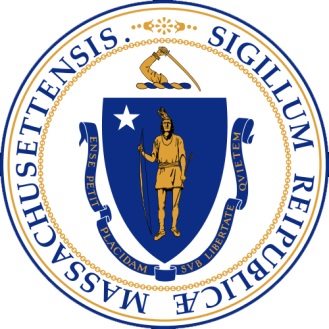 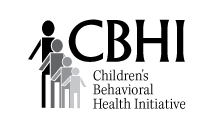 Massachusetts Children’s   Behavioral Health Initiative (CBHI)
Summary of FY2018 Wraparound Fidelity Monitoring Results
Eric Bruns, PhD | Spencer Hensley | Liz Hadfield 
September 6, 2018
Agenda
Introductions 
Latest research and national context
Review Massachusetts fidelity data
Implications and recommendations
Appendices
Wraparound AdherenceWhat do we want to measure?
Wraparound Principles:

Family voice and choice
Team-based
Natural supports
Collaboration
Community-based
Culturally competent
Individualized
Strengths-based
Persistence
 Outcome-based
Wraparound ImplementationWhat do we want to measure?
Implementing the practice model:
The Four Phases of Wraparound
Phase 1A
Engagement and Support
Phase 1B
Team Preparation
Phase 2
Initial Plan Development
Phase 3
Implementation
Phase 4
Transition
Time
4
Key Elements of Wraparound
Grounded in Strengths Perspective
Driven by Underlying Needs
Supported by an Effective Team Process
Determined by Families
Includes Natural and Community Supports
Outcomes-Based
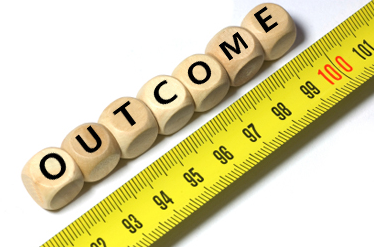 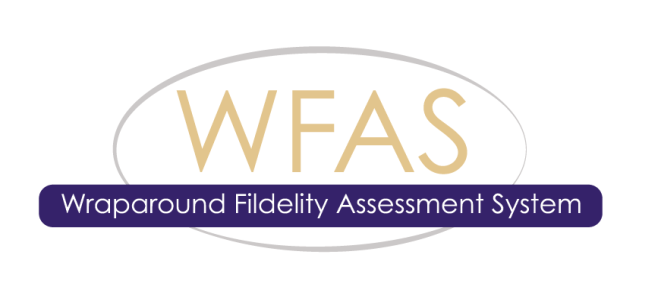 FIDELITY TOOLS
Wraparound Fidelity Index, Short Form (WFI-EZ)
Team Observation Measure, version 2 (TOM 2.0)
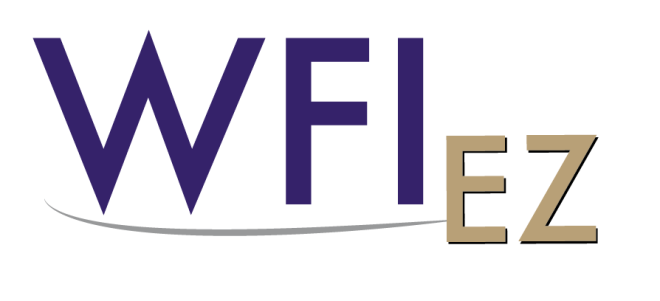 Wraparound Fidelity Index, Short Form
Items on fidelity are based on Wraparound involvement and the key elements, and the self-administered survey also includes sections on satisfaction and outcomes.

A. WRAPAROUND INVOLVEMENT: My team meets regularly (for example, at least every 30-45 days)

B. EXPERIENCES IN WRAPAROUND: With help from members of our Wraparound team, my family and I chose a small number of the highest priority needs to focus on.
Key Element: Needs-Based

C. SATISFACTION: Since starting Wraparound, our family has made progress toward meeting our needs.

D. OUTCOMES: Since starting Wraparound, the child/youth has had a new placement in an institution.
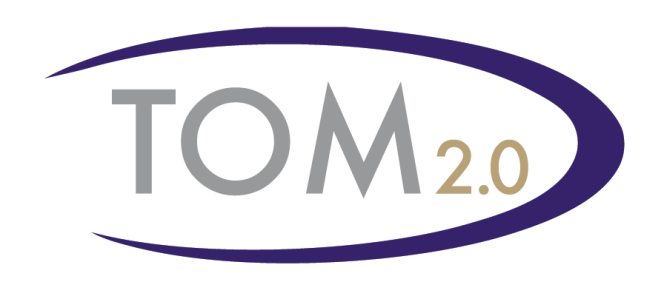 Team Observation Measure, Version 2
Consists of 41 indicators across eight subscales
Six subscales are dedicated to the Key Elements, one evaluates meeting attendance, and one assesses facilitation skills
Generates Total Fidelity based on all eight subscales, and Key Element Fidelity based on the six designated subscales
During FY2018, a total of 1389 fidelity forms were collected!
National Means
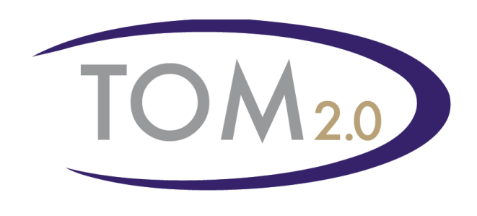 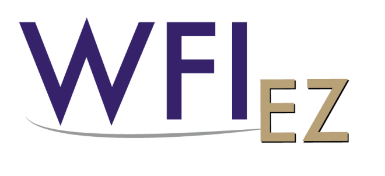 WFI-EZ
Approximately 20 sites, 1,200 forms
Span geographic area, size, focus on urban and rural areas, number of youth served
TOM 2.0
6 sites, 169 forms
Two Midwestern counties (one urban, one rural)
One southern state
Three urban counties
National Means are averaged by site, so no single site has a disproportionate influence over the national mean
LATEST RESEARCH & NATIONAL CONTEXT
EHRs in Wraparound and Systems of care
New Fidelity measure: The Document Assessment and Review Tool
New research on the WFI-EZ
In a survey of Wraparound and System of Care staff about their Electronic Health Records (EHRs), we found that EHR implementation remains an area for improvement nationally.
Our surveyed users have low opinions of the systems they use
Our surveyed users have low opinions of the systems they use
The System Usability Scale asks respondents to rate statements like…
I find our EHR unnecessarily complex.
I feel confident using our EHR.
The various functions of our EHR are well integrated.
68 and above: Acceptable
50 and below: Unacceptable
WERT is adding a new tool to the Wraparound Fidelity Assessment System, the Document Assessment and Review Tool (DART)
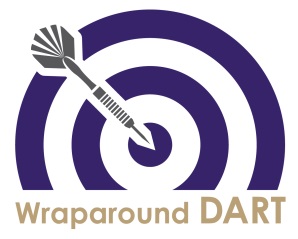 We have recently finished pilot testing the tool with four communities, and have finalized it for the field.
The DART is a document review tool that measures fidelity to the model using Plans of Care and supporting documents
The tool includes 52 items across seven major sections

Timely Engagement
Meeting Attendance
Fidelity
Driven by Strengths and Families
Natural and Community Supports
Based on Underlying Needs
Outcomes Based
Safety Planning
Crisis Response
Transition Planning
Outcomes
The DART is a document review tool that measures fidelity to the model using Plans of Care and supporting documents
E1. At least one caregiver or close family member attended every child and family team meeting. 
NOTES: The term “caregiver” refers to the person or persons with primary day-to-day responsibilities of caring for the child or youth. This can be a biological, adoptive, or foster parent. In cases where the youth is in group care, the professional in the group home or residential center with primary oversight of the youth’s care should attend Child and Family Team Meetings. 

Scoring

2 if at least one caregiver or close family member attended every Child and Family Team Meeting.
1 if at least one caregiver or close family member attended some (50-99%) Child and Family Team Meetings.
0 if there a caregiver or close family member attended fewer than half (<50%) of the Child and Family Team Meetings. 
N/A if the youth is emancipated or the age of majority or older AND has chosen not to have a caregiver involved in planning. 
MISS if there is no record of meeting attendance in the file, or you are not able to determine a score based on the information provided. Please note what is missing in the comments sections.
What makes the DART different than our other tools?
It relies on documentation
Also provides an opportunity to evaluate the quality and organization of the documentation itself
Documentation is important!  
It covers the entire Wraparound process for each family, from engagement to transition. 
Special attention is paid to how (and whether) things change over time. Are strategies changing? Is progress monitored? Does the team react appropriately to crisis events?
It is to be completed by a reviewer alone
It can be difficult to contact families or attend meetings. The DART requires nothing but access to documents and time.
We recently examined the psychometric properties of the WFI-EZ to better understand how the tools works and how it might be improved in a future iteration.
Factor Structure of the WFI-EZ Fidelity Items
WFI-EZ Fidelity items are organized into five key elements, based on the theoretical underpinnings of Wraparound
We conducted an Exploratory Factor Analysis (EFA) to determine if there are other methods of clustering the fidelity items, and how they compare to the key elements
The EFA process also allows for the determination of any redundant items or items that do not cluster well together
The final factor structure contained 20 items “arranged” into four factors; three of which had acceptable reliability ratings
EFA identified five Items that did not fit well in the factor structure
B1. My family and I had a major role in choosing the people on our wraparound team.
B2. There are people providing services to my child and family who are not involved in my wraparound team. (R)
B4. My wraparound team came up with creative ideas for our plan that were different from anything that had been tried before.
B18. Our wraparound plan includes strategies that do not involve professional services (things our family can do ourselves or with help from friends, family and community).
B23. I worry that the wraparound process will end before our needs have been met. (R)
Factor 1 contains 10 items that incorporate youth and family agency and voice.
Factor 2 contains 5 items that focus on creating and maintaining the youth’s plan of care.
Factor 3 contains 3 items that assess the quality of the Wraparound team.
Factor 3 contains 3 items that assess the quality of the Wraparound team. Factor 4 contains 2 items on the quality of natural supports.
The national means of these new factors are comparable to the key elements’.
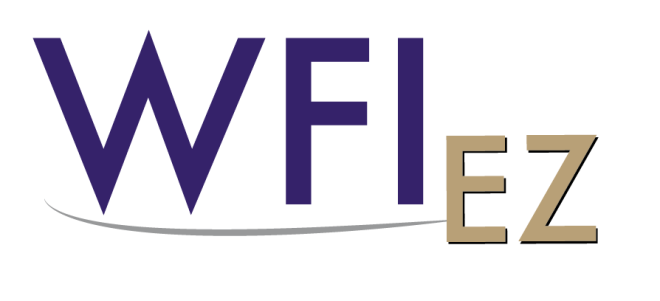 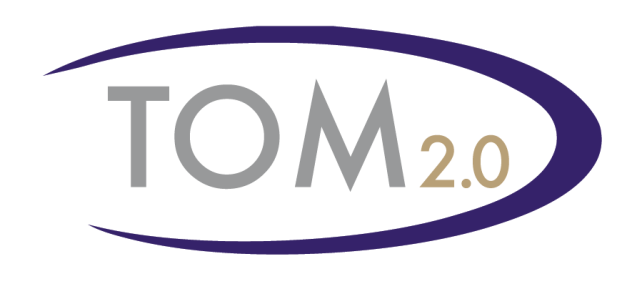 MASSACHUSETTS RESULTS
Scores on the WFI-EZ & TOM 2.0
Youth Summary
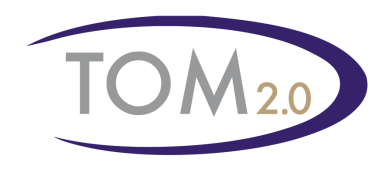 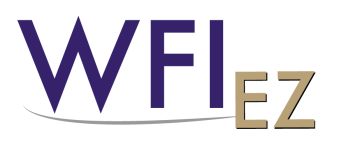 30
WFI-EZ & TOM 2.0 were not correlated at the CSA level
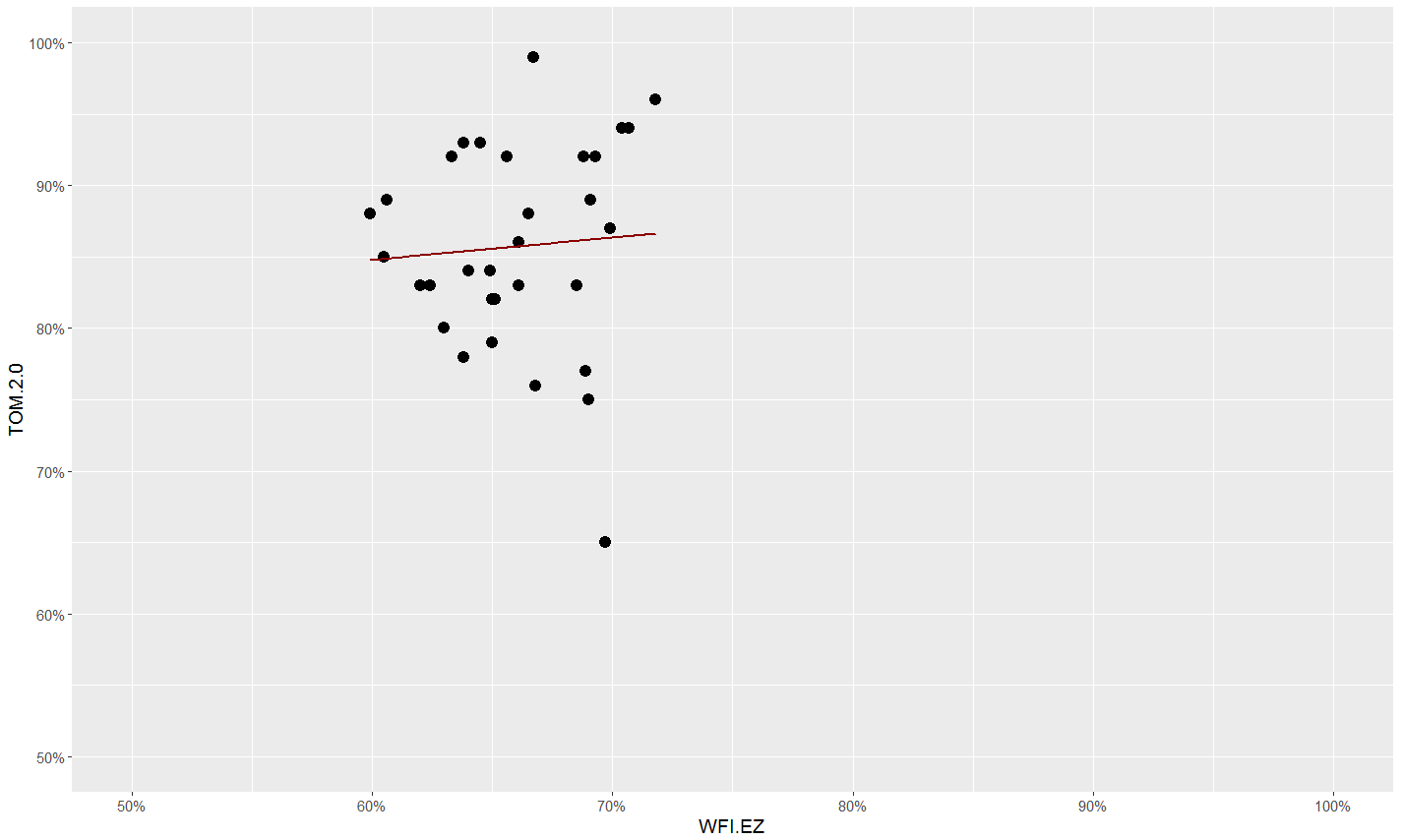 Pearson R Correlation =0.069
Significance = 0.71
N = 32
WFI-4 & TOM Correlations
This is WFI-EZ and TOM 2.0
2011
TOM 2.0 scores continue to be higher, on average, than the WFI-EZ comparison when examined by Key Element
TOTAL SCORE*
* p<.05
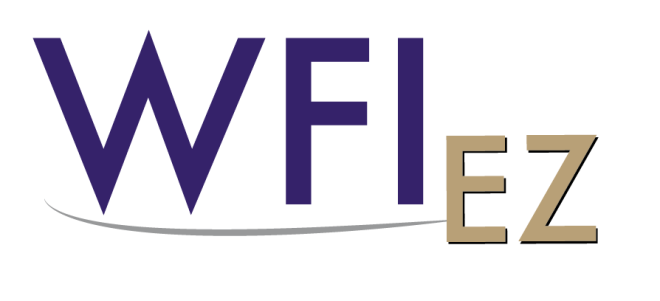 WRAPAROUND FIDELITY INDEX, SHORT FORM
Massachusetts Fidelity
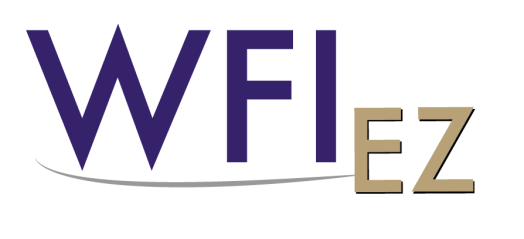 Fidelity Scores by Key Element
Scores were slightly lower among surveys completed by an interviewer
Note: The survey method was missing for 29 completed surveys
A note about National Means
Our National Means are simply site-level averages of any large site that uses the WFI-EZ. 
They are not benchmarks for “high fidelity” or “high quality”
Most of the sites in our national mean collect their data less rigorously than Massachusetts. 
They create less representative samples and get lower response rates. This likely results in higher scores.
Fidelity Scores by Key Element
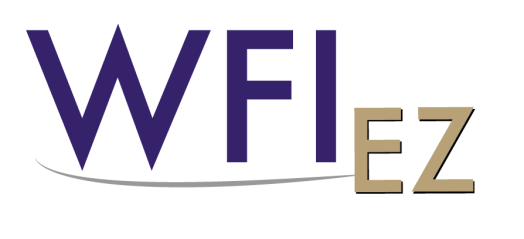 Total
Score*
*p < .05 | Comparing 2018 to NM
36
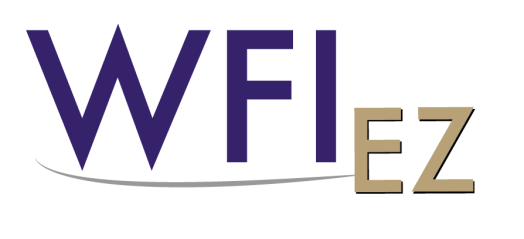 Total Fidelity
Most respondents report basic characteristics of Wraparound occurred during services
*
*p < .05
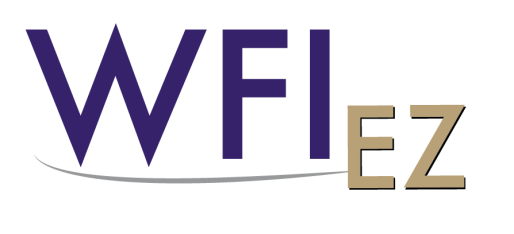 Item-Level ResultsStrengths & Areas for Improvement
Strength:
>.3 standard deviations (SD) above national mean =    green box

Areas for Improvement:
>.3 standard deviations (SD) below national mean =      red box
Please Note: Strengths and weaknesses are calculated with the national mean and national standard deviation, and then are compared to MA data.
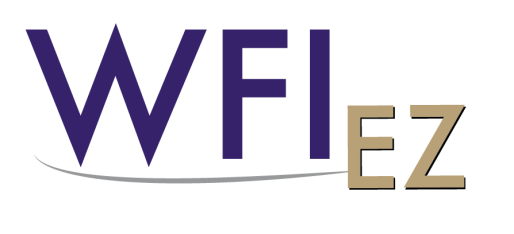 Effective Teamwork(0.3 above/below National Mean Standard Deviation)
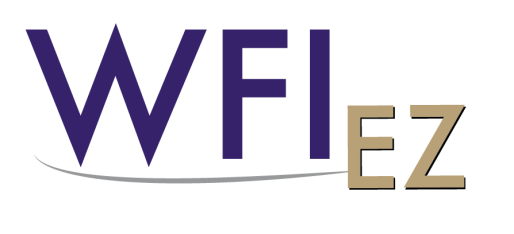 Effective Teamwork
Strongly Agree
Neutral
Strongly Disagree
*p < .05 | Comparing 2018 to NM
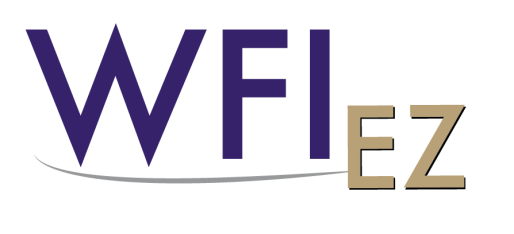 Natural Supports(0.3 above/below National Mean Standard Deviation)
[Speaker Notes: Values:
B9 NM = 0.91
B10 NM = 1.08
B12 NM = 0.12
B16 NM = 0.47
B18 NM = 0.55]
Natural Supports
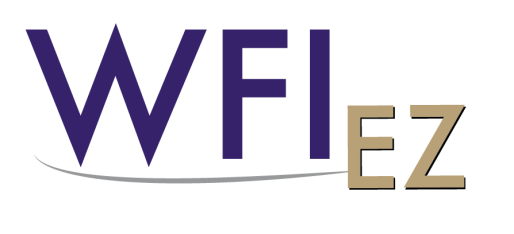 Strongly Agree
Neutral
Strongly Disagree
*p < .05 | Comparing 2018 to NM
[Speaker Notes: B9: p = .000
B10: p = .000
B12: p = .000
B16: p = .000
B18: p = .146]
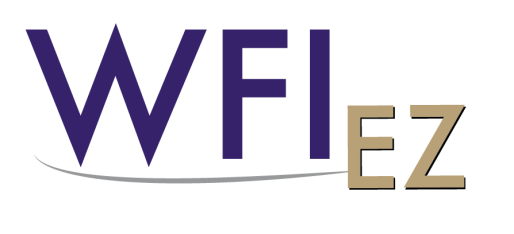 Needs-Based(0.3 above/below National Mean Standard Deviation)
*p < .05
[Speaker Notes: Values:
B5 NM = 1.30
B6 NM = 1.12
B8 NM = 1.33
B13 NM – 0.98
B23 NM = 0.00]
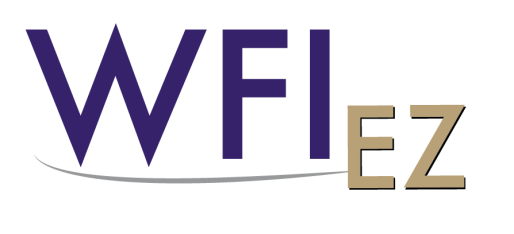 Needs-Based
Strongly Agree
Neutral
Strongly Disagree
*p < .05 | Comparing 2018 to NM
[Speaker Notes: B5: p = .000
B6: p = .000
B8: p = .000
B13: p = .000
B23: p = .004]
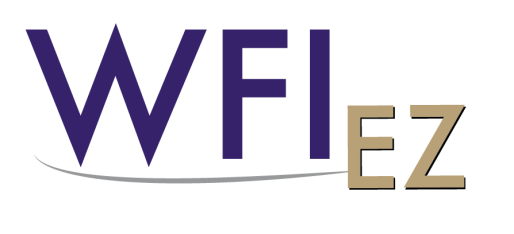 Outcomes-Based(0.3 above/below National Mean Standard Deviation)
[Speaker Notes: Values:
B19 NM = 1.19
B20 NM = 1.11
B21 NM = 0.70
B24 NM = 1.04
B25 NM = 1.04]
Outcomes-Based
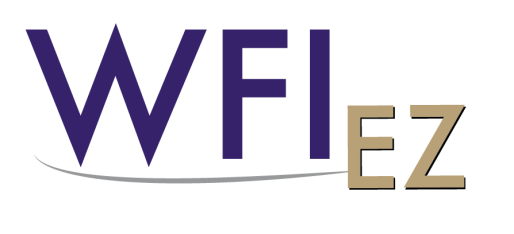 Strongly Agree
Neutral
Strongly Disagree
*p < .05 | Comparing 2018 to NM
[Speaker Notes: B19: p = .000
B20: p = .000
B21: p = .051
B24: p = .000
B25: p = .000]
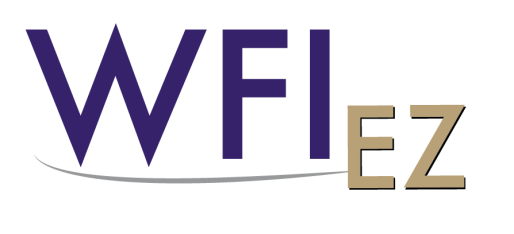 Strength & Family Driven(0.3 above/below National Mean Standard Deviation)
[Speaker Notes: Values:
B1 NM = 1.11
B3 NM = 1.39
B11 NM = 1.17
B14 NM = 1.10
B17 NM = 0.76]
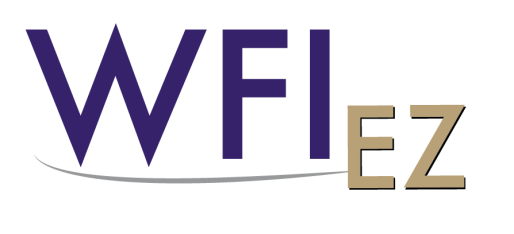 Strength & Family Driven
Strongly Agree
Neutral
Strongly Disagree
*p < .05 | Comparing 2018 to NM
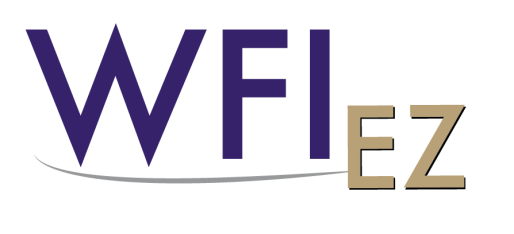 Satisfaction
*p < .05 | Comparing 2018 to NM
[Speaker Notes: p = .000]
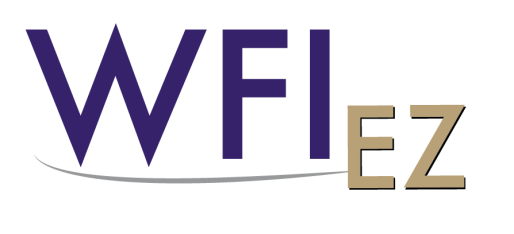 Satisfaction(0.3 above/below National Mean Standard Deviation)
[Speaker Notes: Values:
C1 NM = 1.41
C2 NM = 1.05
C3 NM = 1.18
C4 NM = 1.15]
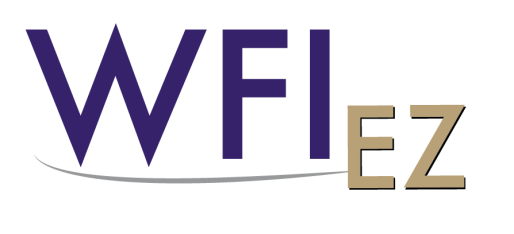 Satisfaction(Frequency and Percent of Response Options)
[Speaker Notes: Values:
C1 NM = 1.41
C2 NM = 1.05
C3 NM = 1.18
C4 NM = 1.15]
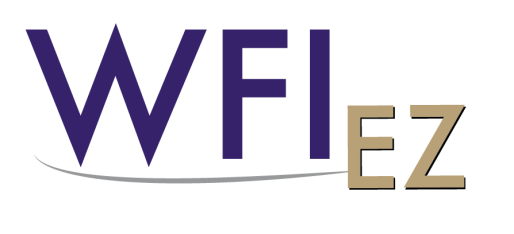 Satisfaction
Strongly Agree
Neutral
Strongly Disagree
*p < .05 | Comparing 2018 to NM
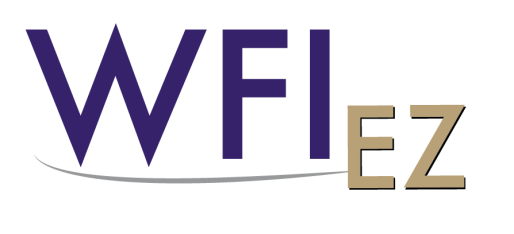 Outcomes
*p < .05 | Comparing 2018 to NM
Graph indicates percentage of respondents who answered “Yes” to each item.
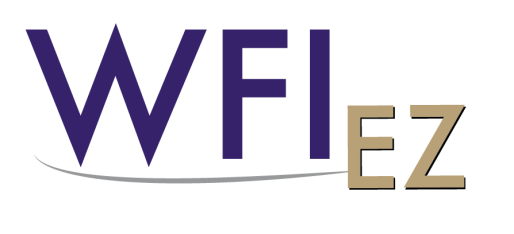 Functioning Outcomes
Very much
Not at 
all
*p < .05 | Comparing 2018 to NM
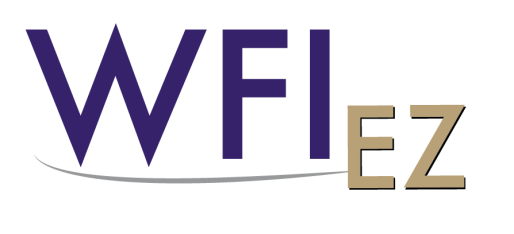 Comments from Caregivers
Positive experience with Wraparound (n=199)
“I can't express enough positive things about my wraparound team. If i ever need help of this sort in the future I will request the exact providers from my current team. Each one brought different strengths, was completely understanding, totally tolerant, wholly invested and never judgmental!”
“My voice was always heard. My son's strengths were always recognized and this team helped reshape my son into a likable child who recognizes his emotions, utilizes skills and verbalizes his needs appropriately.”
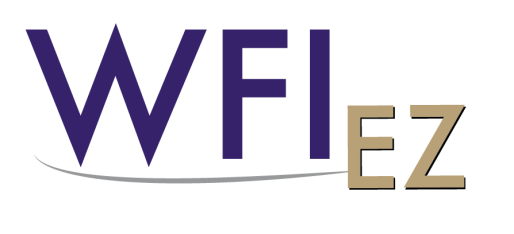 Comments from Caregivers
Positive experience with Wraparound (n=199)
“I moved here from Florida desperate to get the help my family needed.  My only regret is that I did not make the move sooner.  The wraparound is everything that I always knew was essential to help integrate my child into society and strive to hopefully someday be able to live an independent life.  It has helped all of us get through all of the difficulties involved with mental health issues in a family.  They have made such a huge difference in my daughters life.  I am so very grateful to them all; and I can honestly say that I don't know what I would do without them.”
“I am learning more ways to reach out in the community.  I am learning my strengths and how I can use them to help my child and strengthen my family.  I feel that I have the team to talk to and count on.”
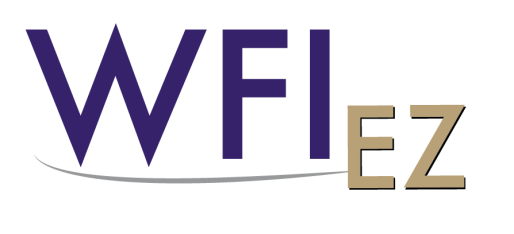 Comments from Caregivers
Positive experience with Wraparound (n=199)
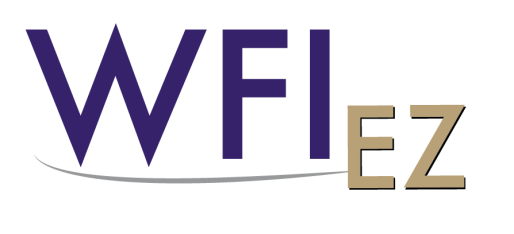 Comments from Caregivers
Negative experience with Wraparound (n=55)
“In 7 months we have had 3 ICC workers, 2 of which have threatened to end ICC though I didn't agree.  ICC doesn't inform us of what they can do to help my family except arrange care plan meetings.  We have had 2 support to IHT leave without the latest one being replaced.  We are still on a wait list for a TM.
“We constantly had people leaving the team to pursue other opportunities which would cause the process to constantly need to start over including all the paperwork as it was constantly missing.  Nothing was getting done and it was incredibly disorganized and a waste of time.”
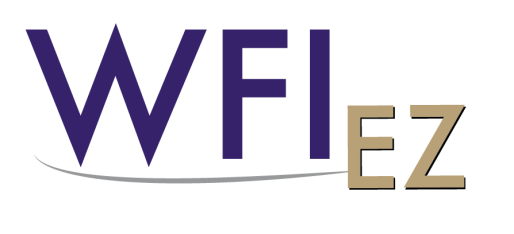 Comments from Caregivers
Negative experience with Wraparound (n=55)
“I feel like our wrap around team likes to check boxes.  Did we have a meeting- check.  Do we have a crisis plan- check.  Is this helpful...no.  Our team does not understand the intersection of autism and mental health.  I am teaching them.  It is exhausting.  I wish I had a true team who understood what we were going through.  Less meetings, more meaningful HELP.  I don't need education, I need HELP.  I am very well educated.  Their suggestions are sometimes condescending and unhelpful.  Please don't comment on what you DON'T know.  There needs to be FAR more training and education.  You can't expect someone with a mental health degree and no experience to be able to help a parent with 10 years experience with their child.  This is not textbook.”
“I do feel like the wraparound program would’ve been more helpful to my son if we were able to get services longer.”
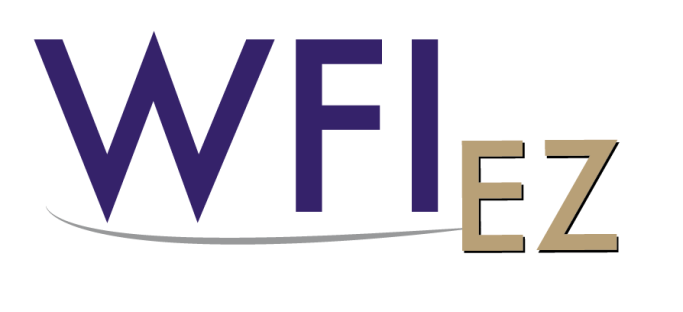 SUMMARY OF WFI-EZ FINDINGS
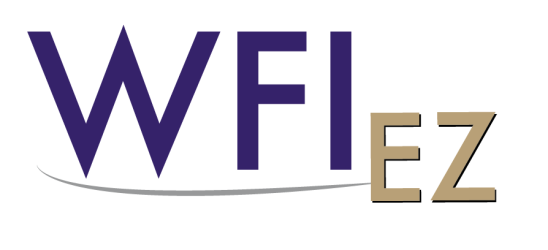 Summary of Results
All CSAs scored at or below the National Mean for the WFI-EZ Total Score
Key Element scores fall significantly below the National Mean with the exception of Effective Teamwork, which was comparable
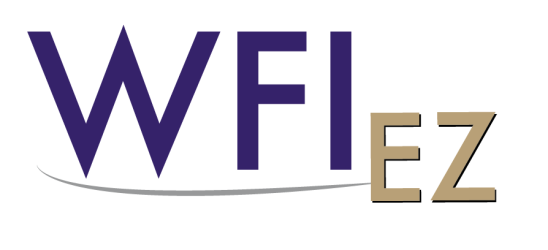 Strengths
On average, caregivers agree that their teams are driven by strengths. 
Teams often celebrate positive events, and caregivers feel as though the members of their team understand them. 

Many caregivers feel as though they know what to do when a crisis occurs. 

In Massachusetts, caregivers are more likely to report that their team has talked about transition than are caregivers in other sites.
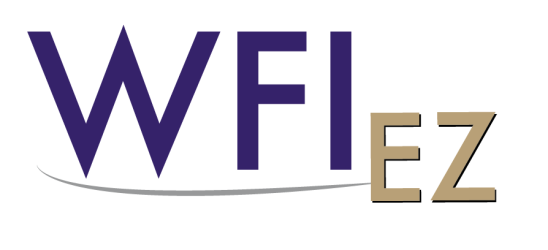 Areas for Improvement
WFI-EZ results are largely similar to last years’ results. 
Caregivers do not report that natural supports are part of their teams
Caregivers express worry that the process is too short or will end before they are ready
Satisfaction with the Wraparound process is 10 points lower than the national average. 
Caregivers do not feel strongly empowered to manage problems and meet their needs.
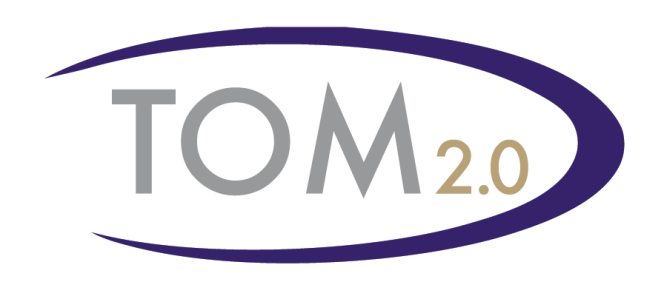 TEAM OBSERVATION MEASURE, VERSION 2
Massachusetts Fidelity
The majority of TOMs were done during Follow-Up meetings
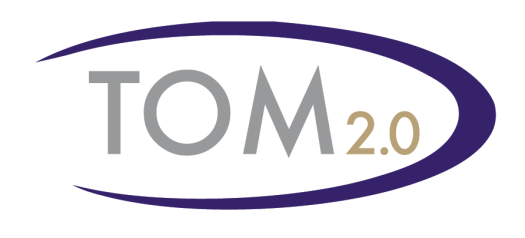 Scores by Subscale
Includes “Full Meeting Attendance” and “Skilled Facilitation”
Includes only the 5 Key Elements
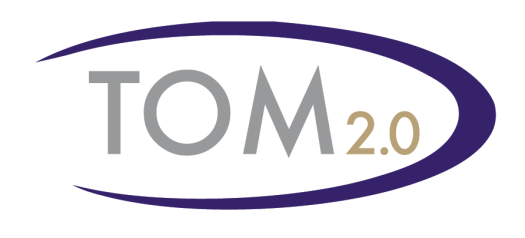 Scores by Subscale
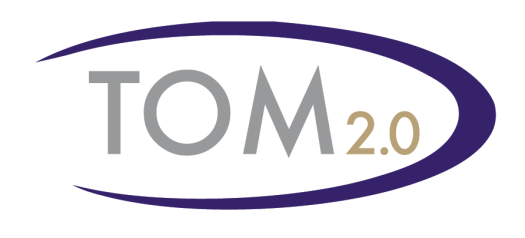 Total Fidelity
Team Membership & Attendance
There is little variability in the percentages of team members attending meetings since 2016.
Gold box denotes natural support role on the team
72
Team Members Present, 2018
The highlighted columns represent natural supports
Natural support attendance has fallen relative to previous years
Item-Level Results
Strengths & Areas for Improvement
What is an Odds Ratio?
Odds Ratios compare the chances (or odds) that some event occurs.

For example, an Odds Ratio can answer the question, “How much lower or higher are the chances that a youth attends a Wraparound meeting if they get Wraparound in Massachusetts rather than somewhere else?”
What is an Odds Ratio?
In our data…
When ORs are more than 1.00, the odds of an event occurring were higher in Massachusetts than in our National Mean
   When ORs are less than 1.00, the odds of an event occurring were lower in Massachusetts than in our National Mean
What is an Odds Ratio?
“No difference in the odds…”
“Odds are twice as high…”
“Odds are half…”
∞
0
8
.25
.5
2
4
1.00
.125
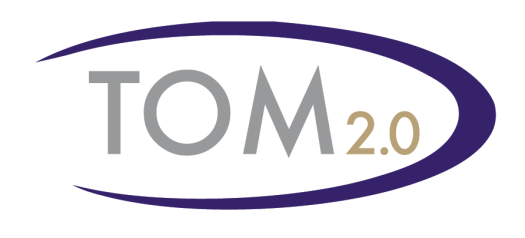 Item-Level ResultsStrengths & Areas for Improvement
Strength:
	Odds Ratio > 2.00  =    green box

Area for Improvement:
	Odd’s Ratio < 0.50   =      red box
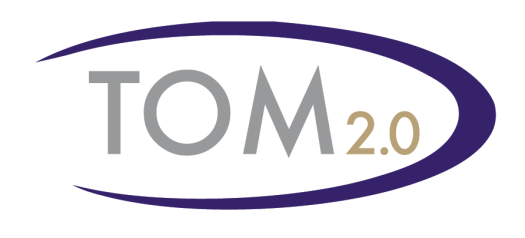 Full Meeting Attendance
80
[Speaker Notes: 1f is the lowest scored item on the entire TOM 2.0]
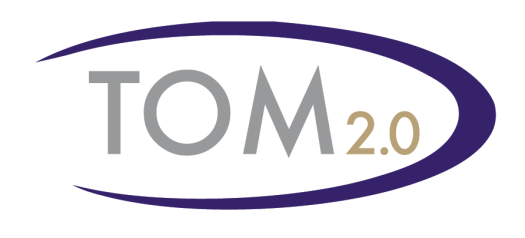 Effective Teamwork
81
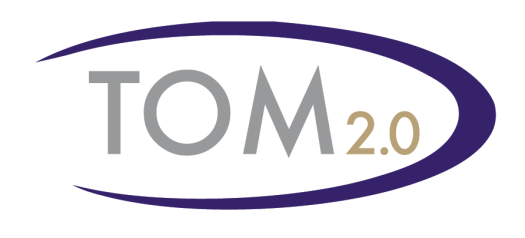 Driven by Strengths & Families
82
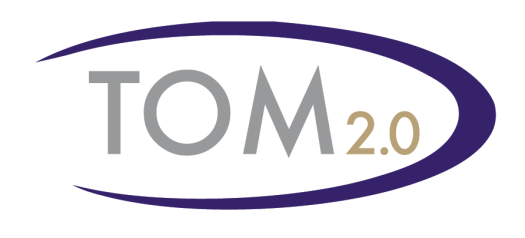 Based on Priority Needs
83
Use of Natural 
& Community Supports
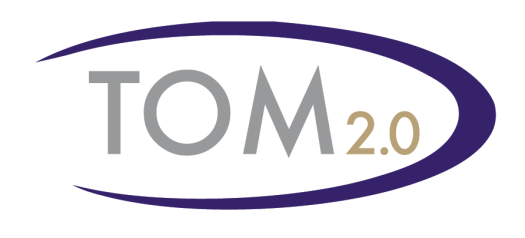 84
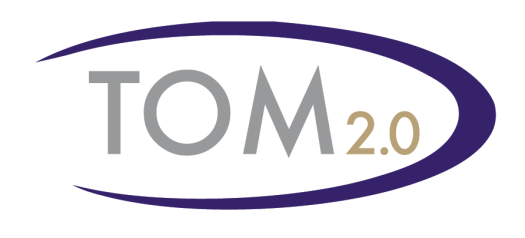 Outcomes-Based Process
85
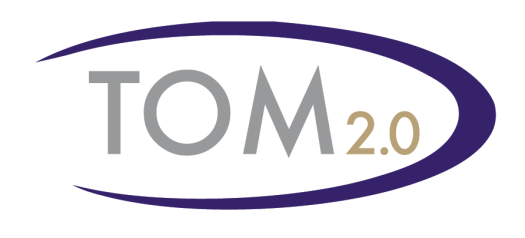 Skilled Facilitation
86
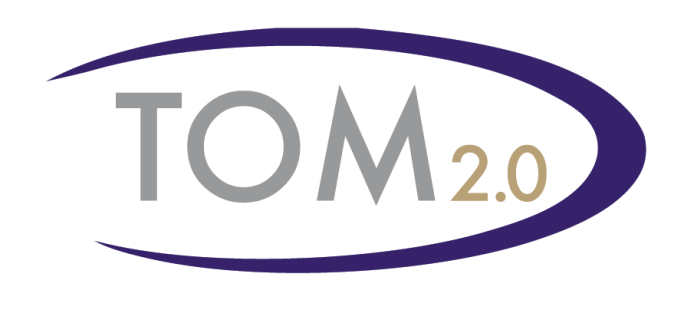 SUMMARY OF TOM 2.0 FINDINGS
Summary of Results
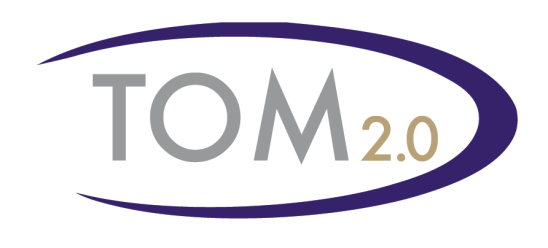 All but one of the CSAs scored above the National Mean for the Total TOM 2.0 Score
Effective Teamwork & Skilled Facilitation scores were very high; both above 90%
Meeting attendance continues to be a struggle, particularly natural and community supports. 
Teams appear to be made up of Facilitator, Caregiver, Family Support Partners, and Therapists. Few others attend meetings.
Strengths
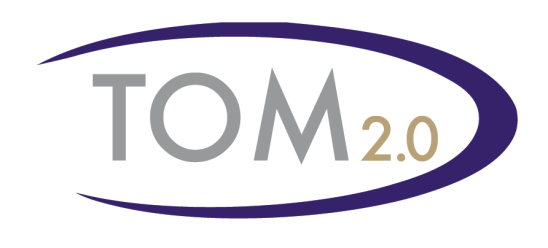 Effective Teamwork scores are nearly perfect. According to raters, Teams appear to be working well together, assigning tasks, and following through on responsibilities (2a-2e)
Similarly, the items under Skilled Facilitator are all over 90%. Raters found the facilitators to be prepared, organized, and engaged (7a-7e). 
The process is based around underlying needs, and not simply around bad behaviors (4b)
Teams are actively monitoring progress towards meeting needs (6b)
Areas for Improvement
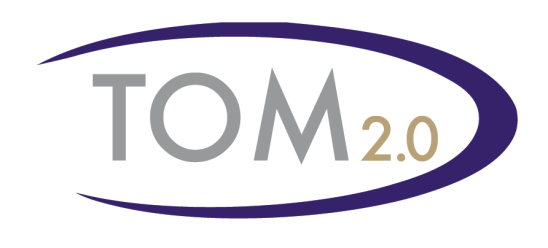 Youth are often not present. When they are, they often do not constructively contribute to care planning (3b) 
Natural supports are also not often present, and when they are do not actively participate in care planning (5c)
SITE-LEVEL FIDELITY
Z-Scores
Z-Scores
A z-score tells us how many standard deviations the original observation falls away from the mean, and in which direction
We compared each CSA with the state average
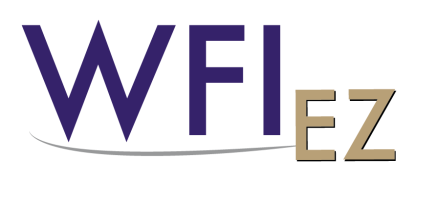 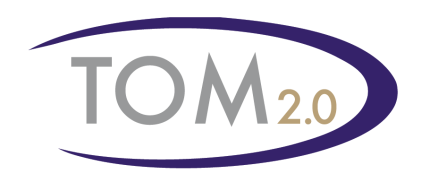 WFI-EZ & TOM 2.0 Z-Scores
93
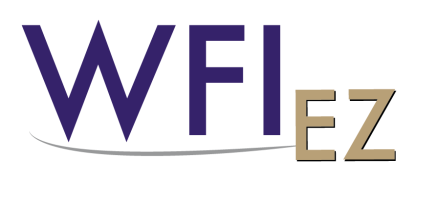 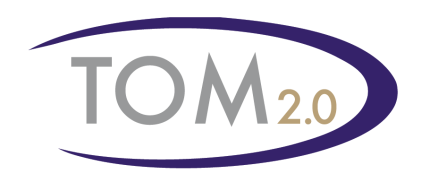 WFI-EZ & TOM 2.0 Z-Scores
94
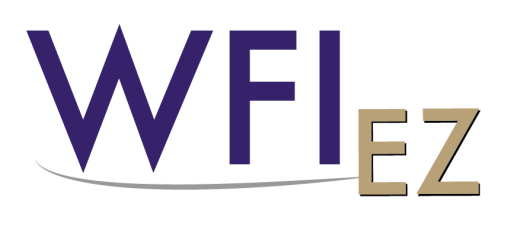 Room for Growth
Top Performers
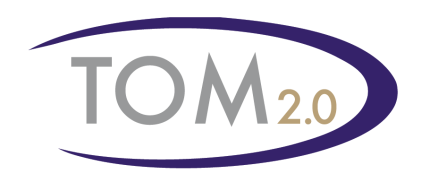 Room for Growth
Top Performers
IMPLICATIONS
Statewide Fidelity Results
Another extraordinary data collection effort!
Continued pattern of differences in family perceptions of overall fidelity versus providers’ observations in team meetings
Statewide Fidelity Results
Like last year, TOM scores were markedly higher than WFI-EZ scores, and this is particularly noticeable relative to our national comparison samples. Nearly all CSAs TOM scores were higher than the national mean, while all CSA's WFI-EZ scores were lower.
Team Attendance
Only about 1/5th of team meetings observed included a natural support, and only 34% included the youth. When they are present they don't contribute to the meeting. 
 Caregivers don't feel as though the process has increased the support that they get from friends and family

Key representatives from child serving agencies also only attend about half of the time.
Satisfaction & Outcomes
Satisfaction with the Wraparound process and family progress again fell significantly below the National Mean
APPENDICES
Fidelity by Key Element/Subscale
WFI-EZ Item Frequencies
Z-Scores
APPENDIX A
Fidelity by Key Element/Subscale
Fidelity by Key Element
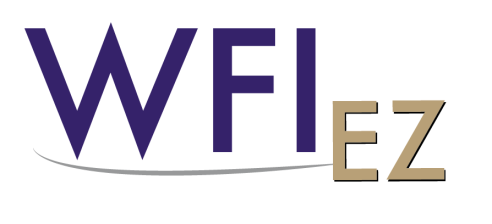 104
Fidelity by Key Element
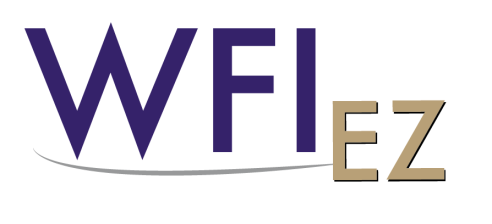 105
Fidelity by Subscale
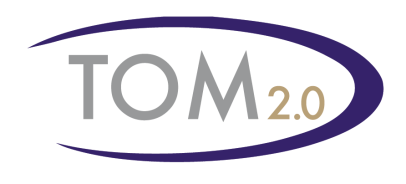 106
Fidelity by Subscale
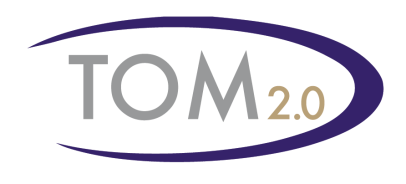 107
APPENDIX B
WFI-EZ Item Frequencies
Item Frequencies
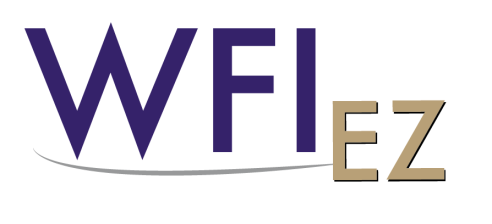 109
Item Frequencies
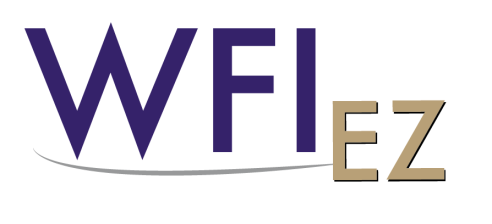 110
Item Frequencies
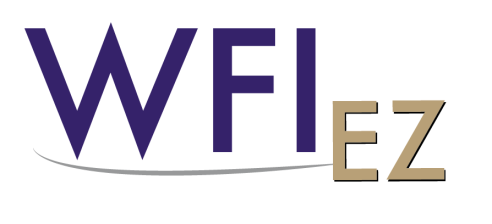 111
APPENDIX C
Z-Scores
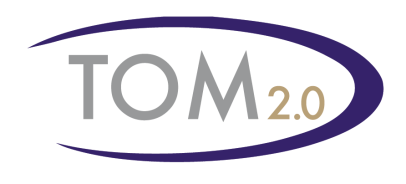 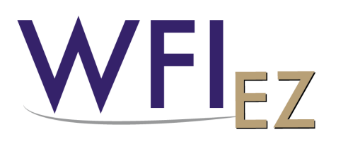 WFI-EZ & TOM 2.0 Z-Scores
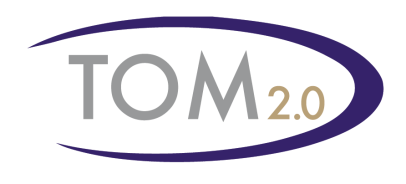 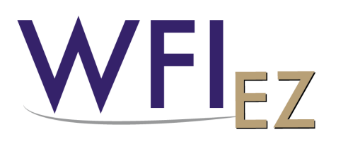 WFI-EZ & TOM 2.0 Z-Scores